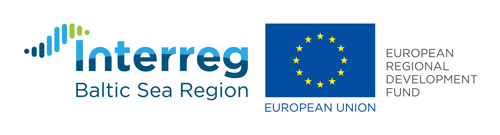 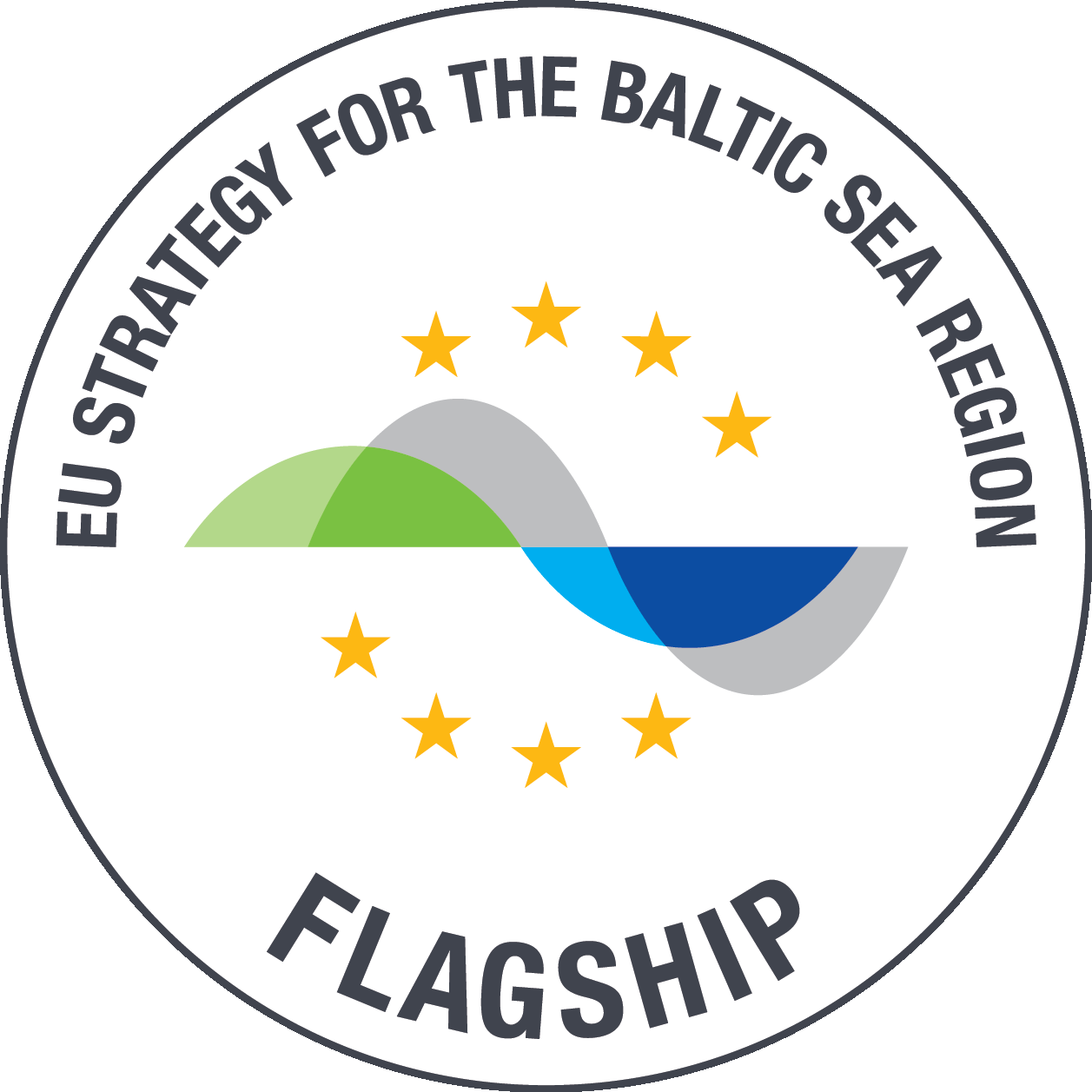 EFFECT4buildings
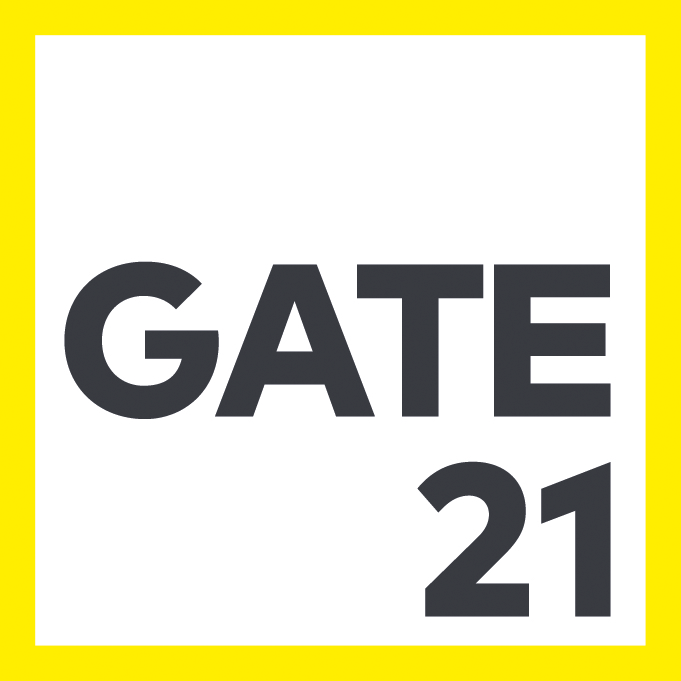 MSC toolbox
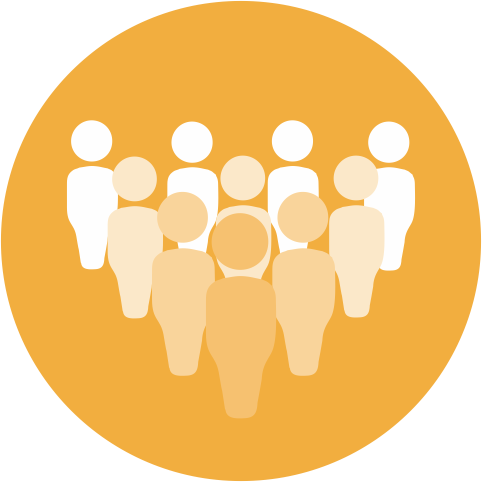 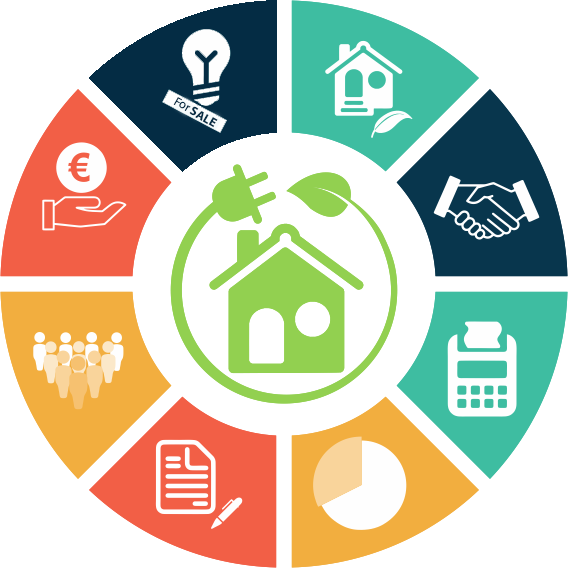 Louise Fich, Gate 21
02.06.20
Phase 0 – tools
Phase 1 – tools
Tool 4
[Speaker Notes: Tool 4 – example of what it could be. Both technical measured but also surveys/questionnaire. Chose with objectives in focus and redo after execution of project to follow up on improvements.]
Phase 1-3 – tools
Toolbox: https://service.projectplace.com/#project/1431491357/documents/861107587